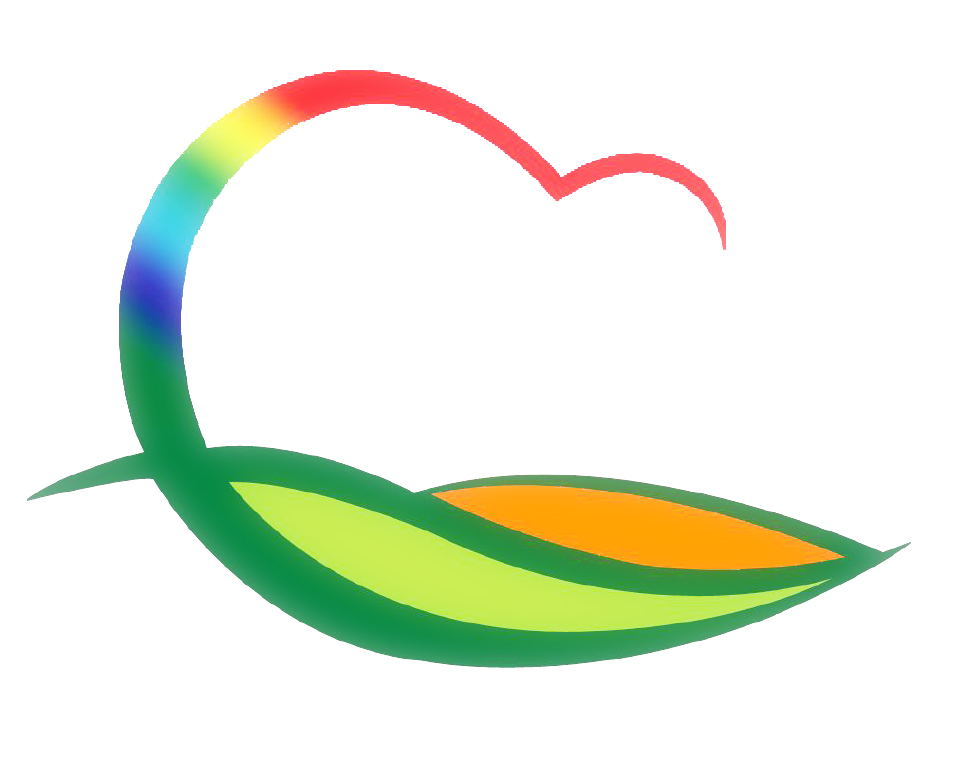 시 설 사 업 소
[Speaker Notes: 먼저, 지금의 옥천입니다.]
4-1. 노근리평화공원 교육관 옥상 방수공사 추진
3. 2.(월) ~ / 20백만원 / 250㎡
사업자 선정 및 착공
4-2. 체육공원 조성사업 기본 및 실시설계용역 추진
3. 2.(월) ~ / 19,800백만원 / 실내배드민턴장(볼링장),  축구장,  씨름장  등 설치
중간보고회 제시의견 검토 후 실시설계용역 추진
4-3. 그라운드 골프장 돔 설치공사 추진
3. 2.(월) ~ / 2,000백만원 / 돔(막구조) 설치 2400㎡, 사무실신축 134,64㎡
현장 지반조사 이후 공정별 착공
4-4. 송호관광지 보완사업 추진
3. 2.(월) / 200백만원/ 물놀이장 개보수 및 수배전반 보완 등
공사 착공 예정(공기 90일)